三. 工伤预防知识


.
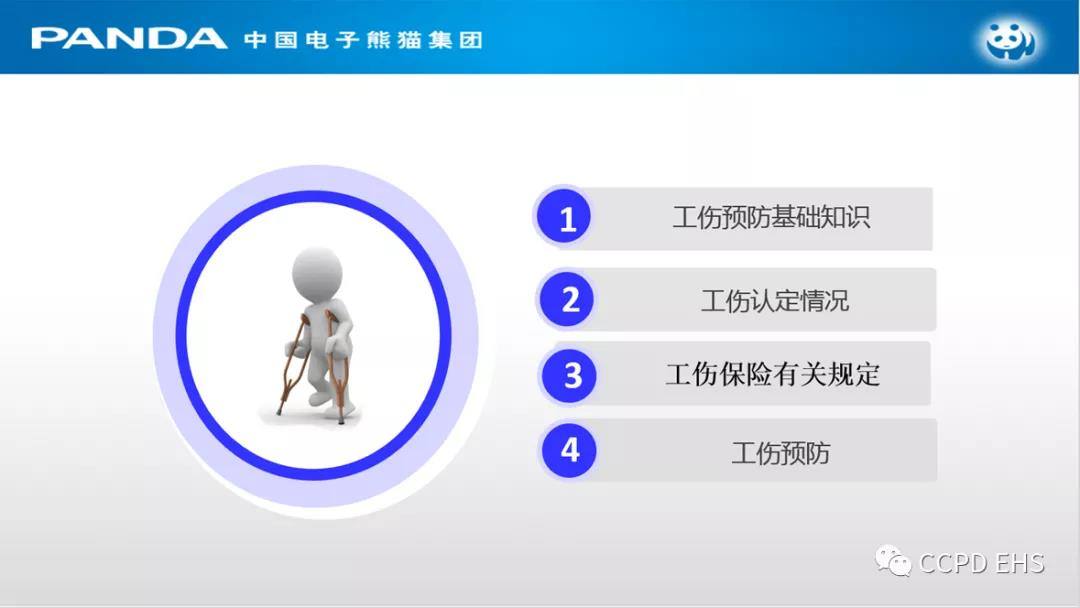 工伤预防知识
培训内容
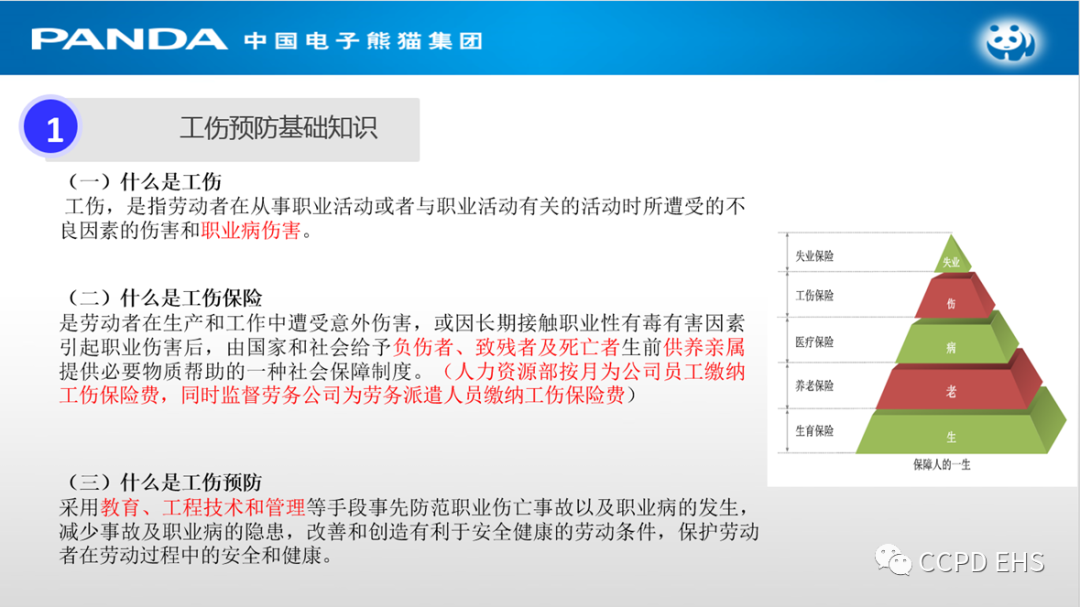 生产作业中的工伤预防
主要措施如下：
（1）参加安全技能培训，考试考核合格，取得上岗资格。
（2）学习工伤场所的作业规程和岗位安全操作规程、应急预案，具备专门的安全生产技能和必要的应急知识。
（3）学习风险管控和危险源辨识知识，具备一定的风险管控技能。
（4）上班前自我确认身心健康后，整齐穿戴劳保装备，持证上岗；杜绝酒后上岗、带病上岗、药后上岗。
（5）工作中注意按章操作，持续管控风险；工作中发现风险升级，发现隐患，立即停止正常工作，报告，整改。工作完成后，进行离开确认，安全下班。
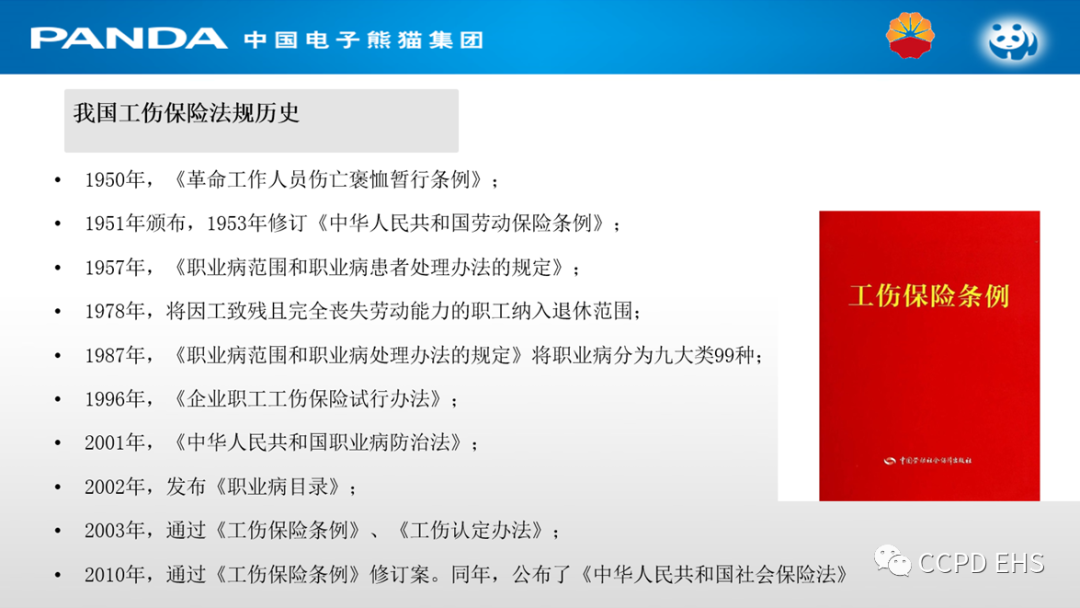 《企业职工伤亡事故分类（GB6441-86）》
（1）伤亡事故：
    指企业职工在生产劳动过程中，发生的人身伤害（以下简称伤害）、急性中毒（以下简称中毒）。
（2）损失工作日：指被伤害者失能的工作时间。
（3）暂时性失能伤害：指伤害及中毒者暂时不能从事原岗位工作的伤害。
（4）永久性部分失能伤害：指伤害及中毒者肢体或某些器官部分功能不可逆的丧失的伤害。
（5）永久性全失能伤害：指除死亡外一次事故中，受伤者造成完全残废的伤害。
《企业职工伤亡事故分类（GB6441-86）》
（7）伤害程度分类
①.轻伤:指损失工作日低于105日的失能伤害。
②.重伤:指相当于表定损失工作日等于和超过105日的失能伤害。
③.死亡。
（8）事故严重程度分类
①.轻伤事故:指只有轻伤的事故。
②.重伤事故:指有重伤无死亡的事故。
③.死亡事故。
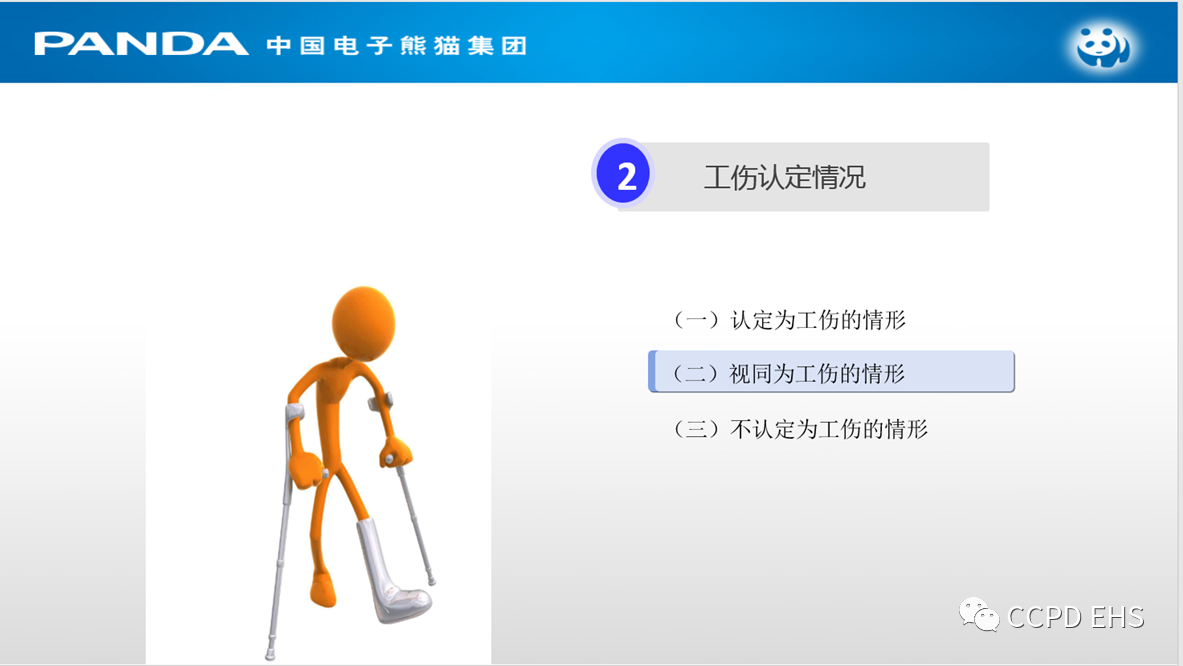 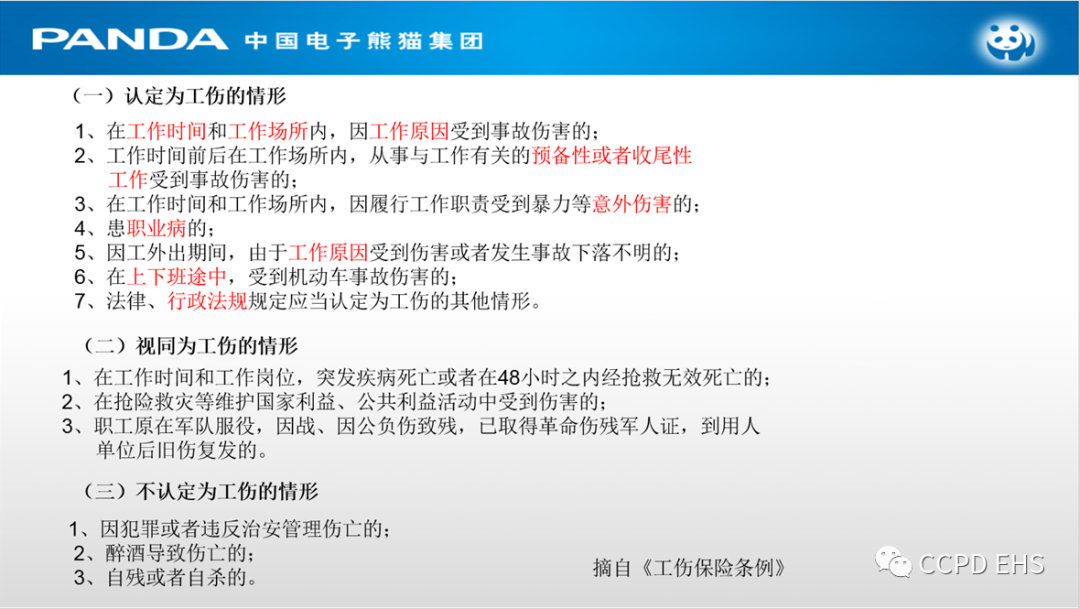 受到非本人主要责任的交通事故
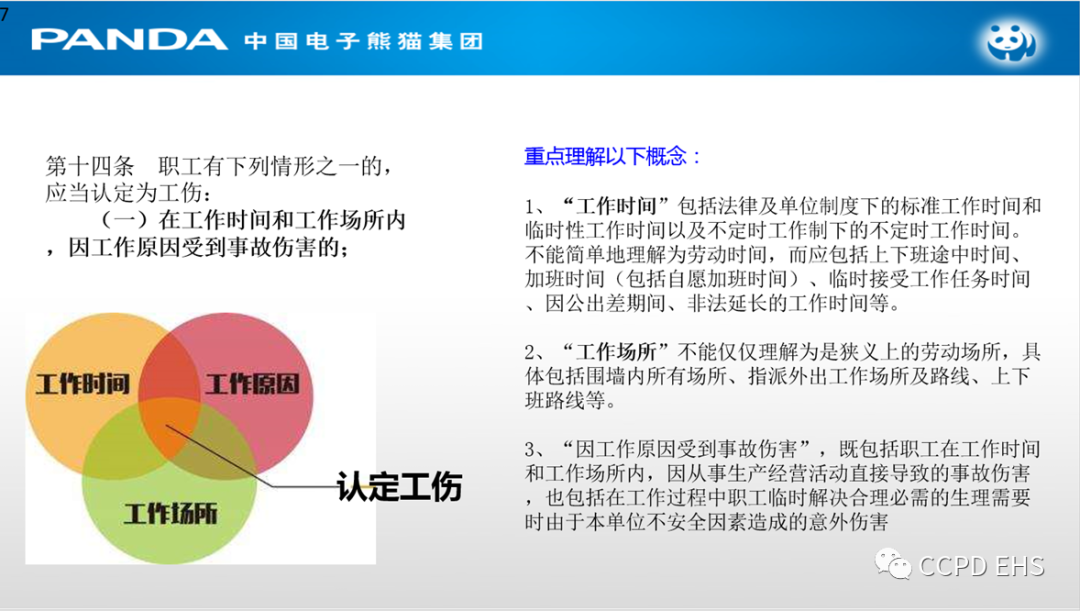 解读
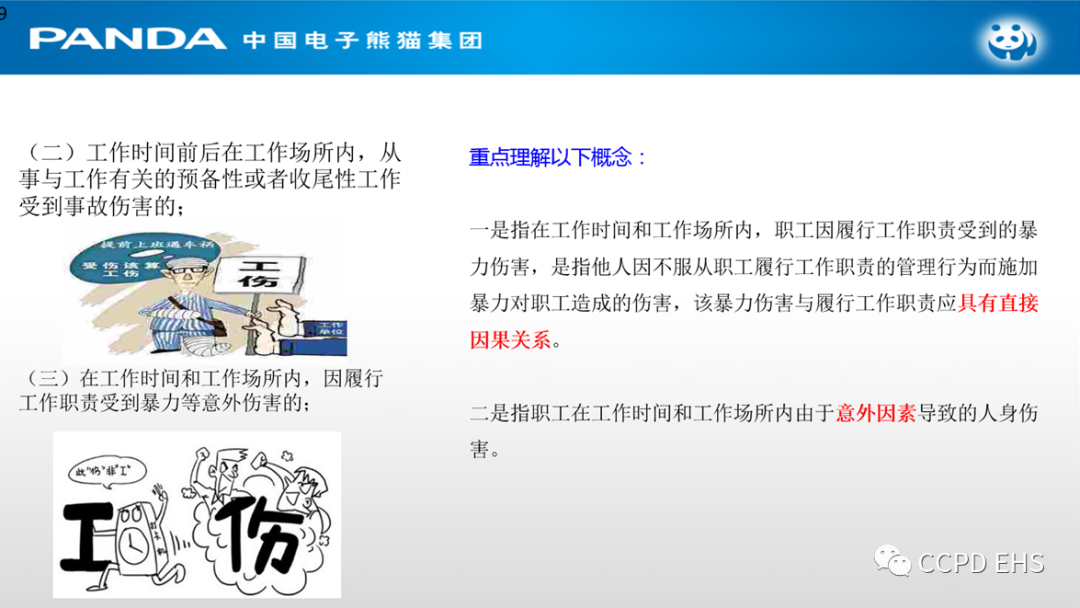 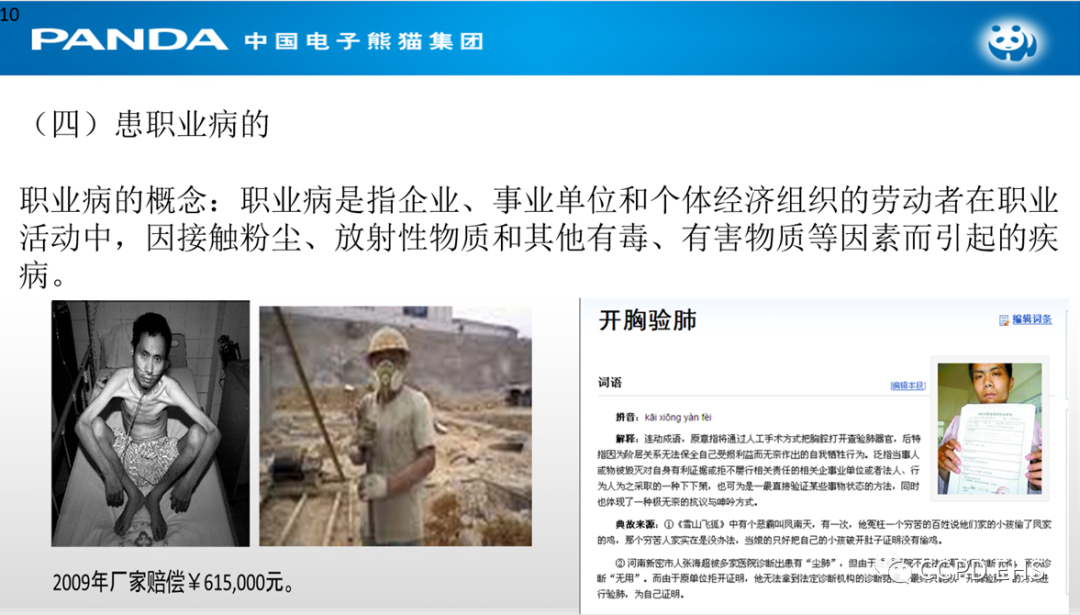 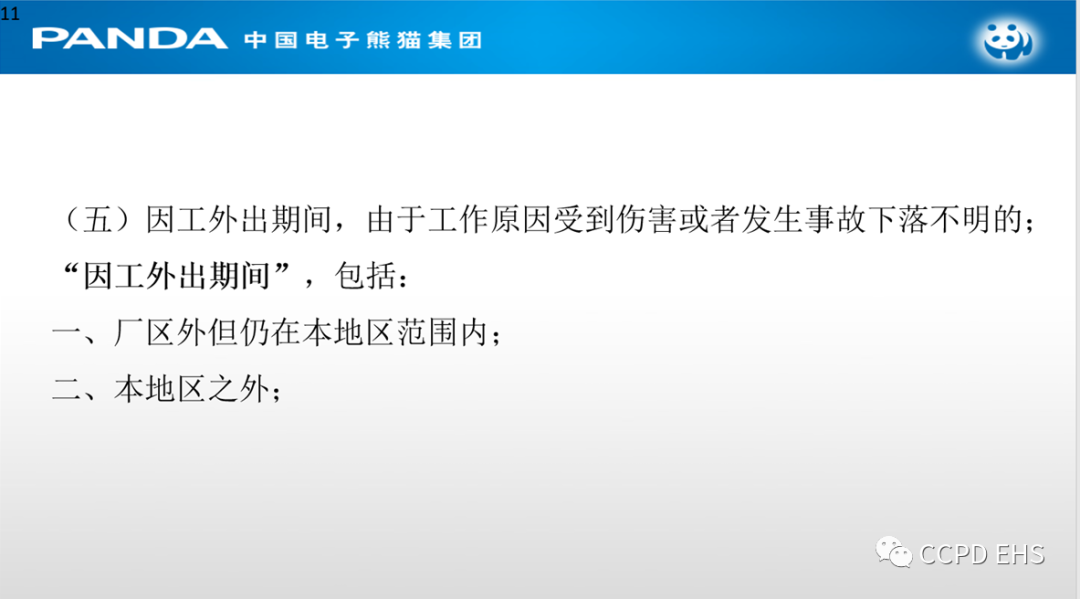 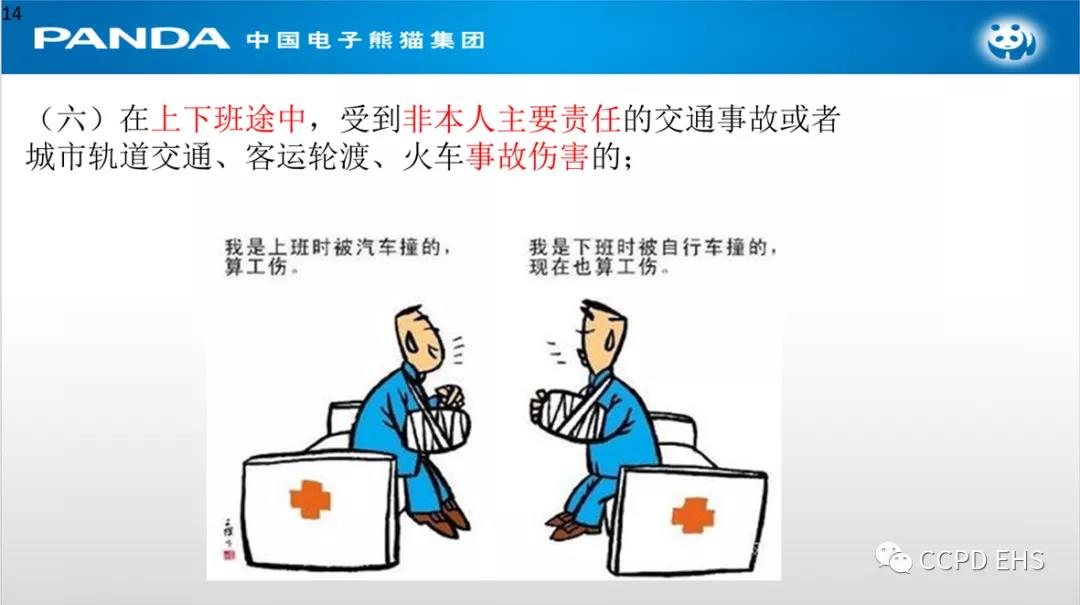 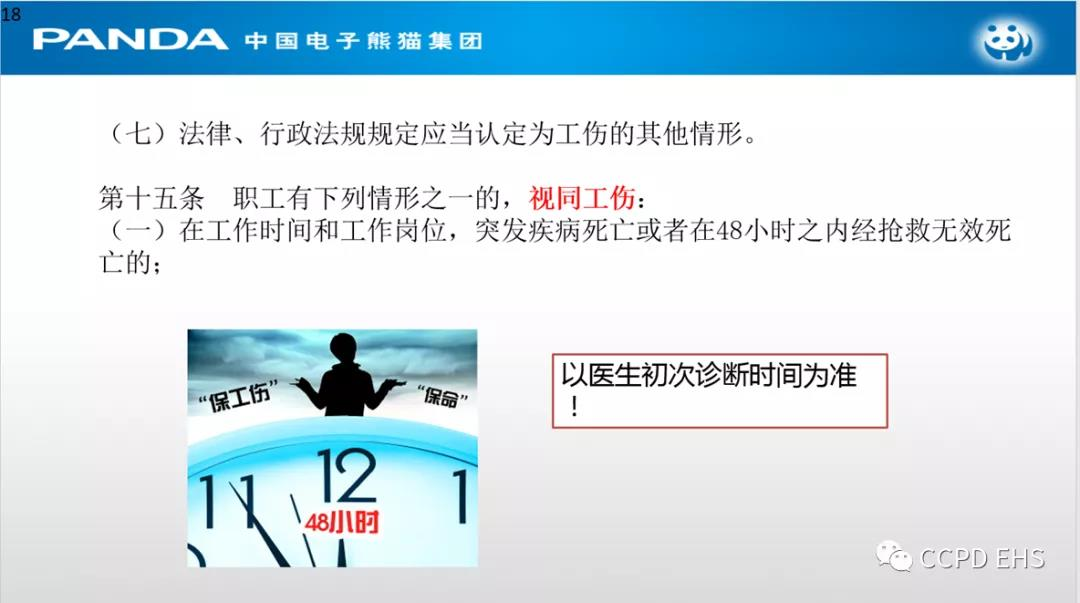 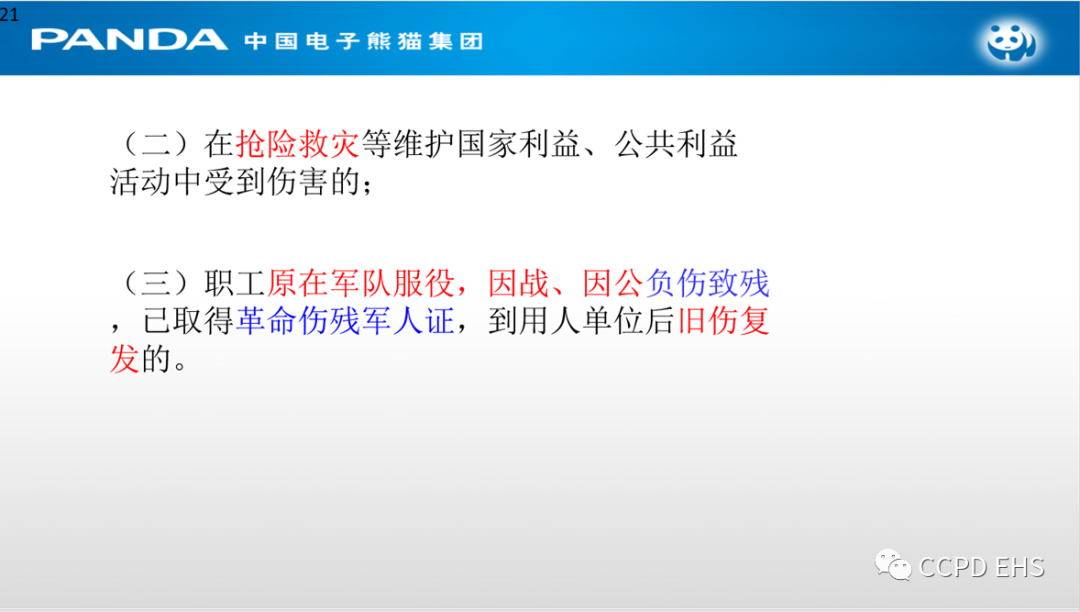 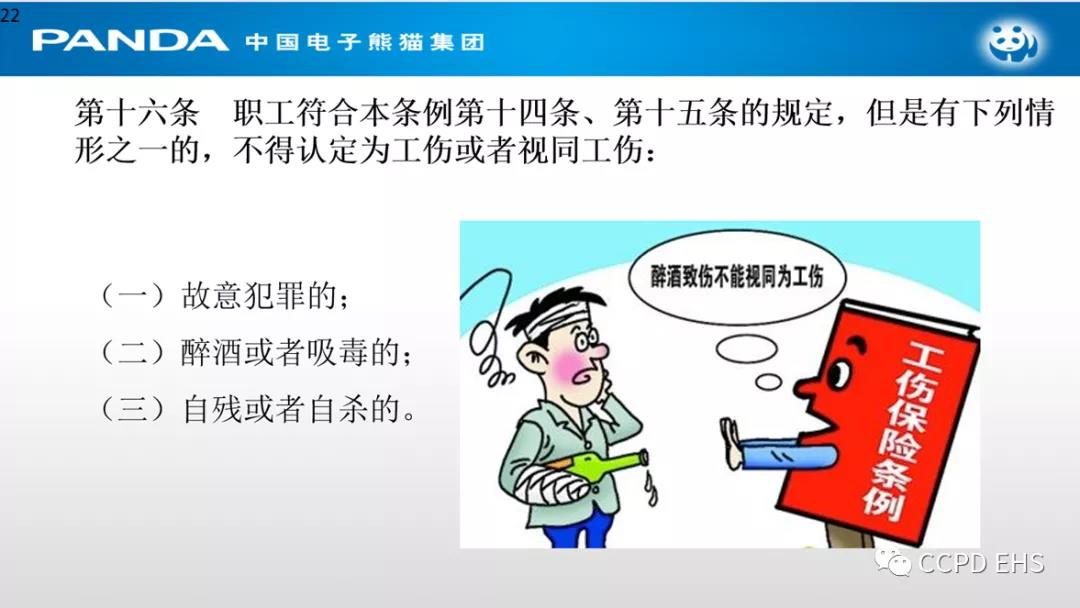 -------
-------
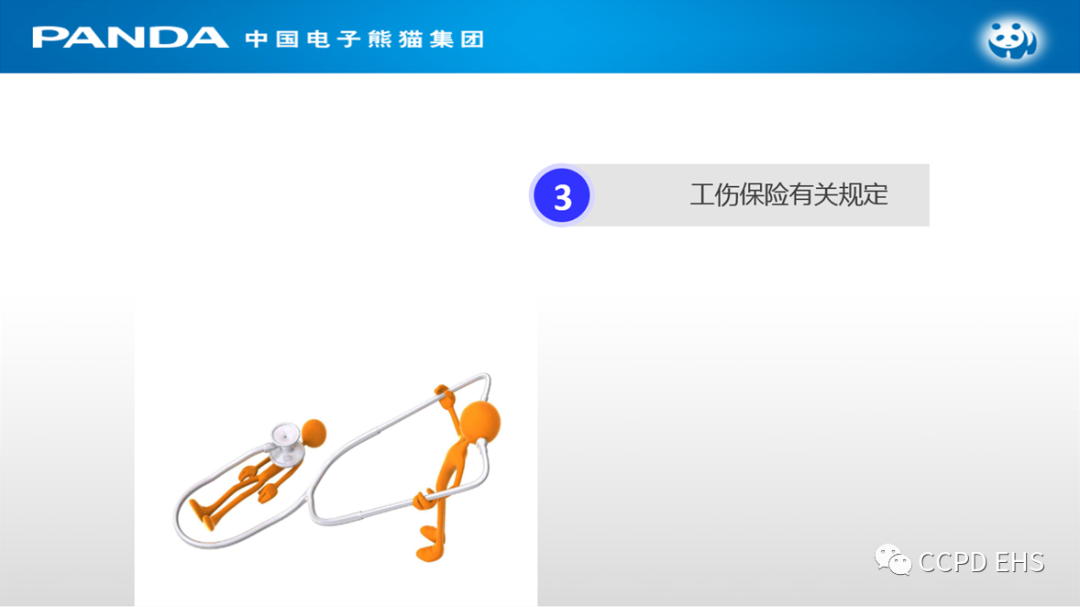 工伤保险是社会保险的一个重要组成部分，它通过社会统筹建立工伤保险基金，对保险范围内的劳动者因在生产经营活动中所发生的或在规定的某些情况下遭受意外伤害、职业病以及因这两种情况造成劳动者死亡或者永久丧失劳动能力时，劳动者或其近亲家属能够从国家、社会得到必要的物质补偿，以保证劳动者或其近亲家属的基本生活，以及为受工伤的劳动者提供必要的医疗救治和康复服务。
关于工伤，还有这些你要知道！
用人单位不能有这些行为！
根据《工伤保险条例》，用人单位不得有下面这些行为：
1、骗取工伤保险待遇
对于用人单位或者工伤职工骗取工伤保险待遇的行为，社会保险行政部门责令退还，并处骗取金额2倍以上5倍以下的罚款；情节严重，构成犯罪的，依法追究刑事责任。
2、未缴纳工伤保险费
为职工参加工伤保险是用人单位的法定义务。
用人单位应当参加工伤保险而未参加的，由社会保险行政部门责令限期参加，补缴应当缴纳的工伤保险费，并自欠缴之日起，按日加收万分之五的滞纳金；逾期仍不缴纳的，处欠缴数额1倍以上3倍以下的罚款。
未参加工伤保险的用人单位职工发生工伤的，由该用人单位按照《工伤保险条例》规定的工伤保险待遇项目和标准支付费用。
个人要缴工伤保险费吗？
              不缴
根据《工伤保险条例》，用人单位应当按时缴纳工伤保险费。职工个人不缴纳工伤保险费。
3、拒不协助事故调查
       职工发生工伤事故后，协助社会保险行政部门对事故进行调查核实也属于用人单位应尽的义务。
      对于拒不协助的用人单位，由社会保险行政部门责令改正，并处2000元以上2万元以下的罚款。
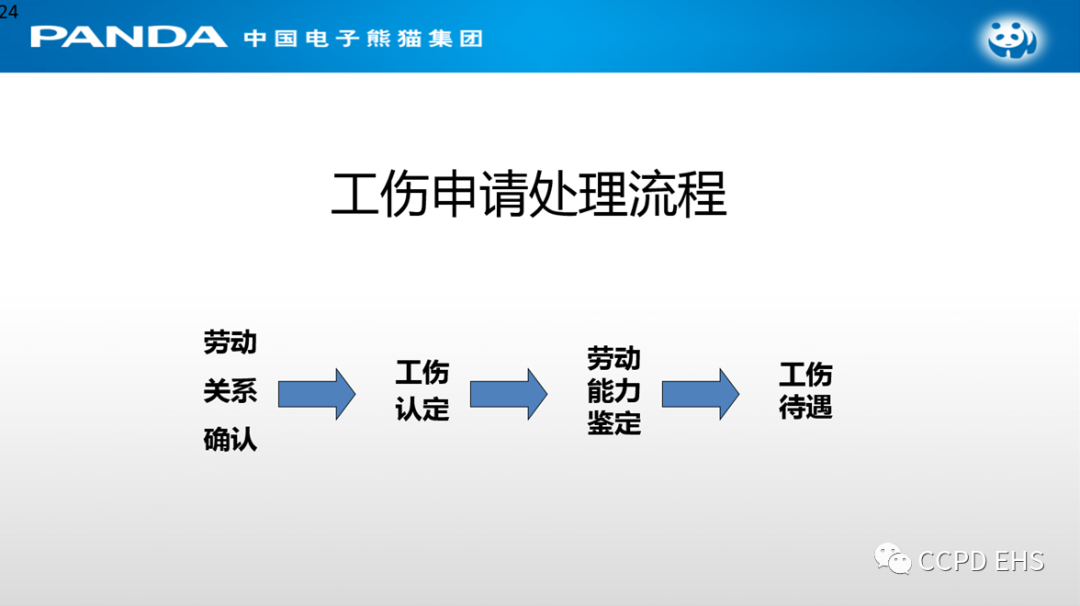 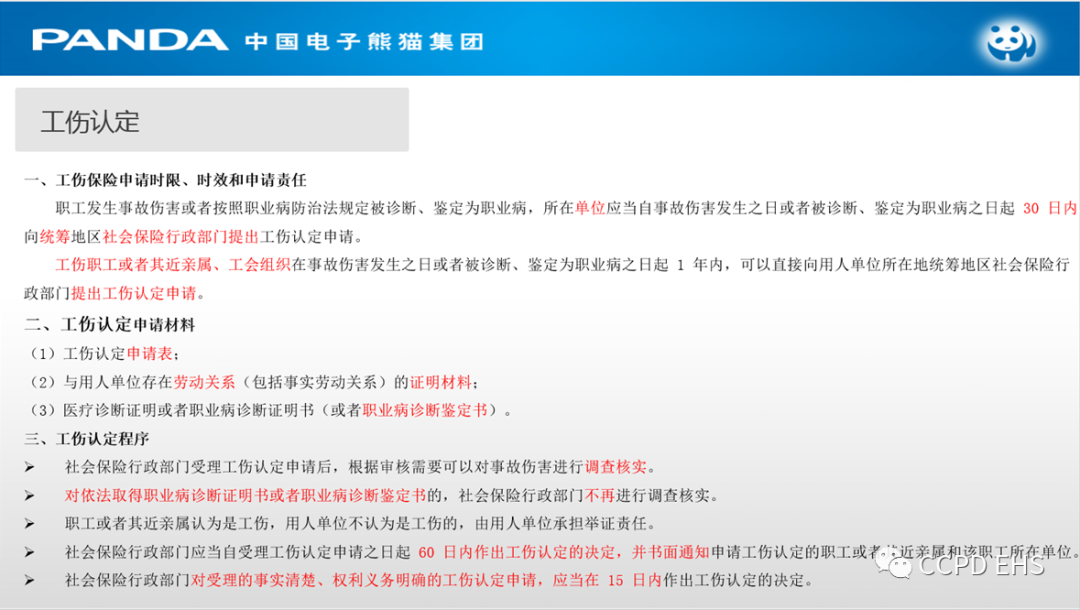 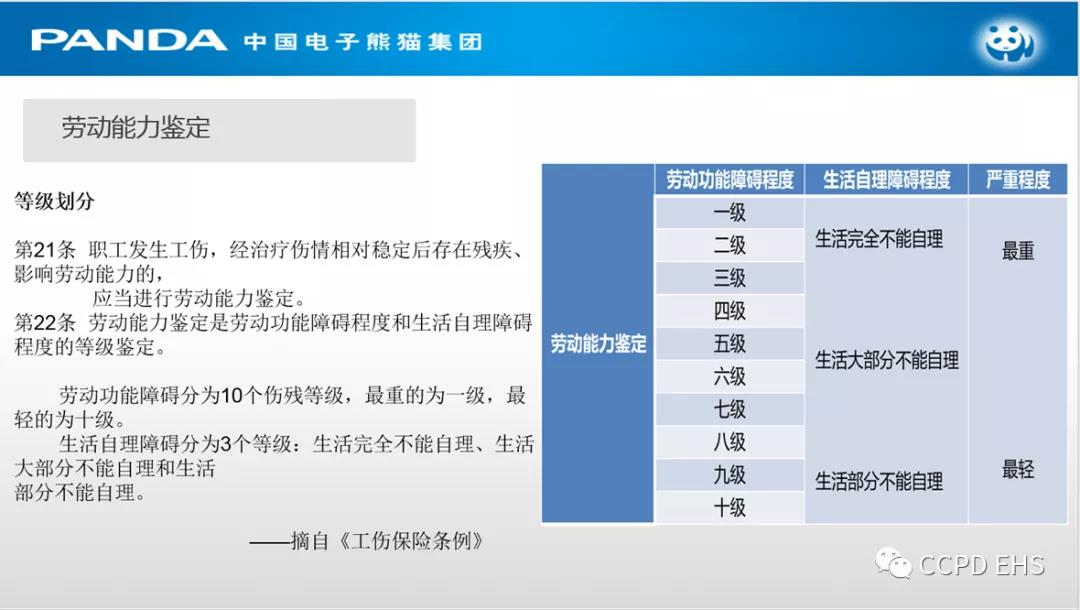 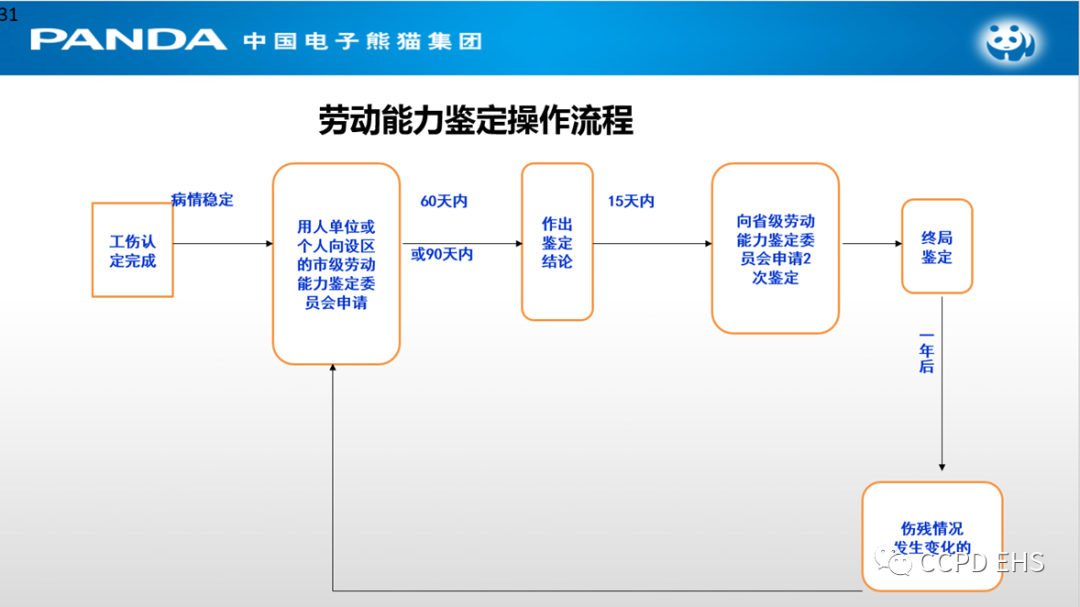 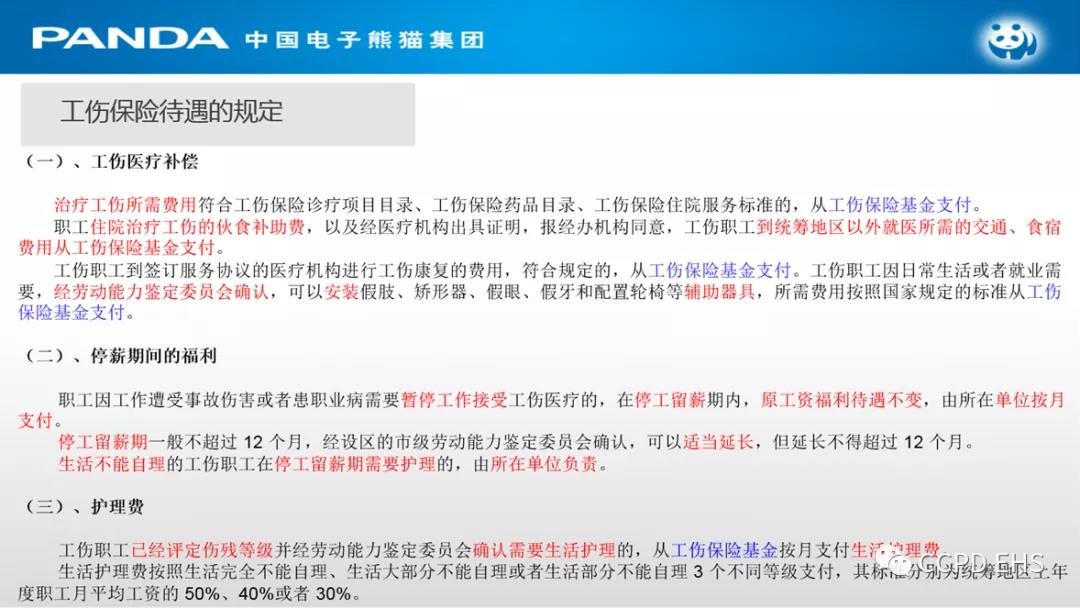 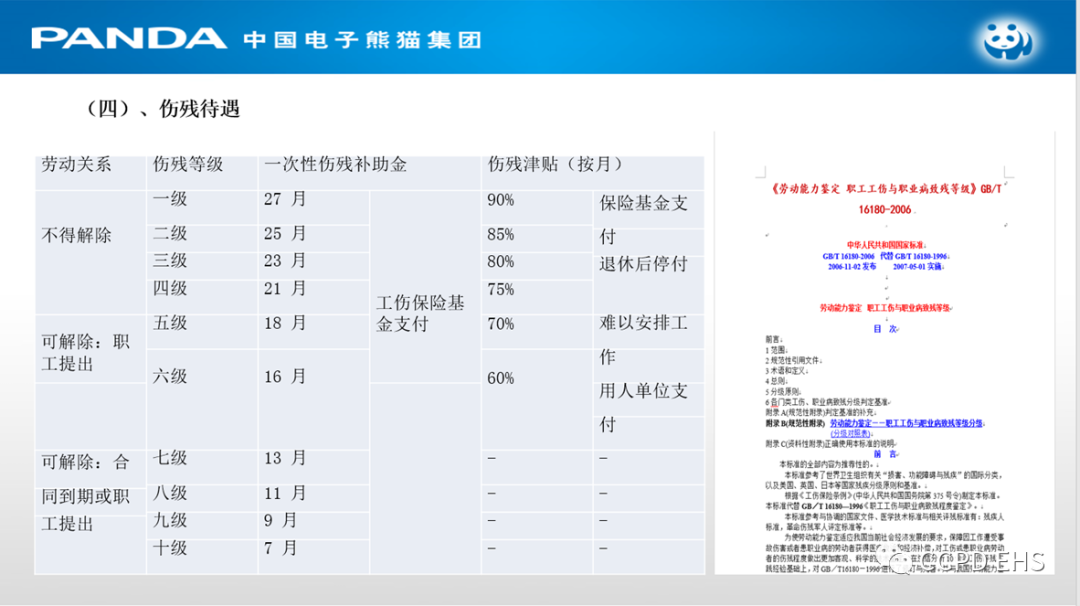 4.工伤事故预防措施
工伤事故规律针对以前发生的工伤从三个方面进行了分析：
   工作年限、伤害部位、伤害形式等得出事故发生的规律，指导事故预防。
     1.工作年限分析:
      新进员工是工伤事故多发人群，入厂年内的员工工伤数占总数的80%以上，
      改善对策：
      加强对新职工的安全教育，经考试合格后方可上岗；重视岗位安全训练，新员工单独操作设备前，须有主管认可并跟踪监护；充分利用早会、板报、安全培训等形式对员工做安全生产教育培训。
    2.伤害部位分析:
     员工的手、脚、臂、头等肢体部位伤害较多。全体员工及各级主管应加强对手、脚、臂、头这四个部位在活动中的安全防护，提高安全意识。
    3.伤害形式分析：
     在伤事故中，电气伤害、机械伤害、物体打击种事故类型占工伤总数的比例最大；其他伤害中，意外摔伤所占比例也较大。
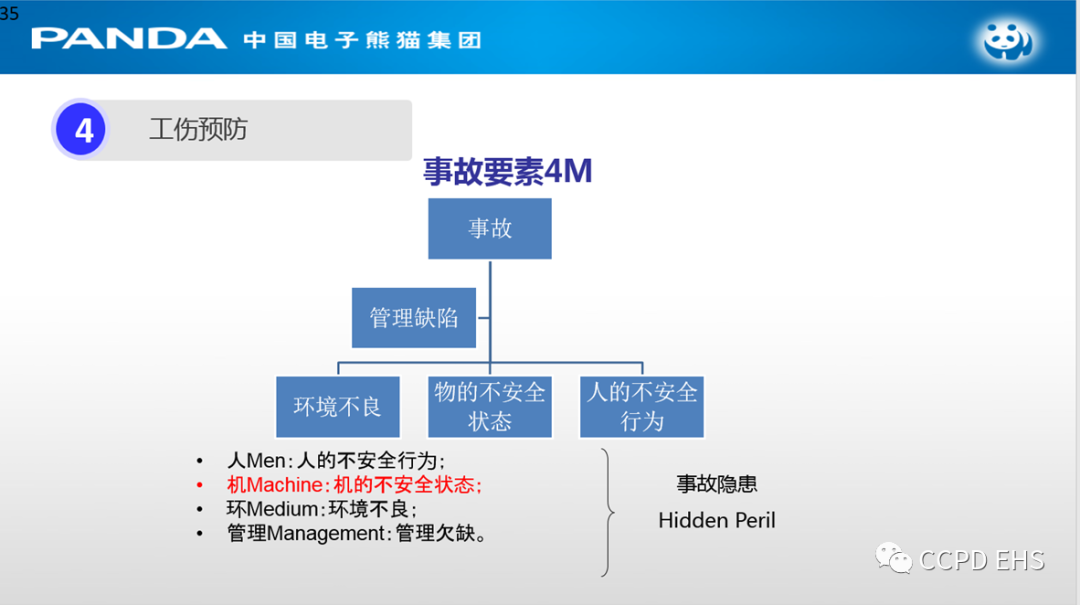 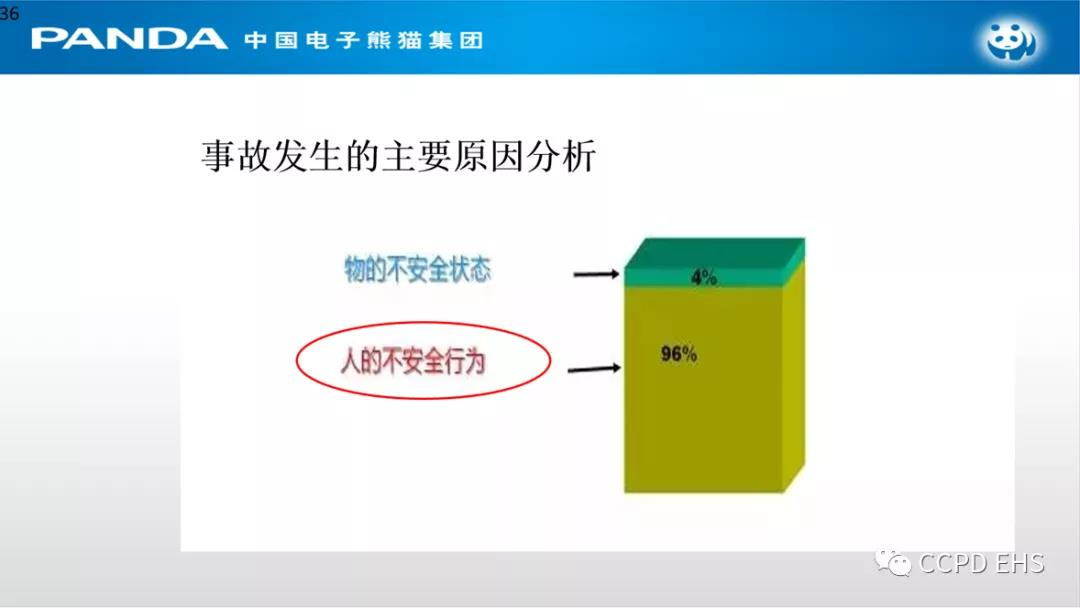 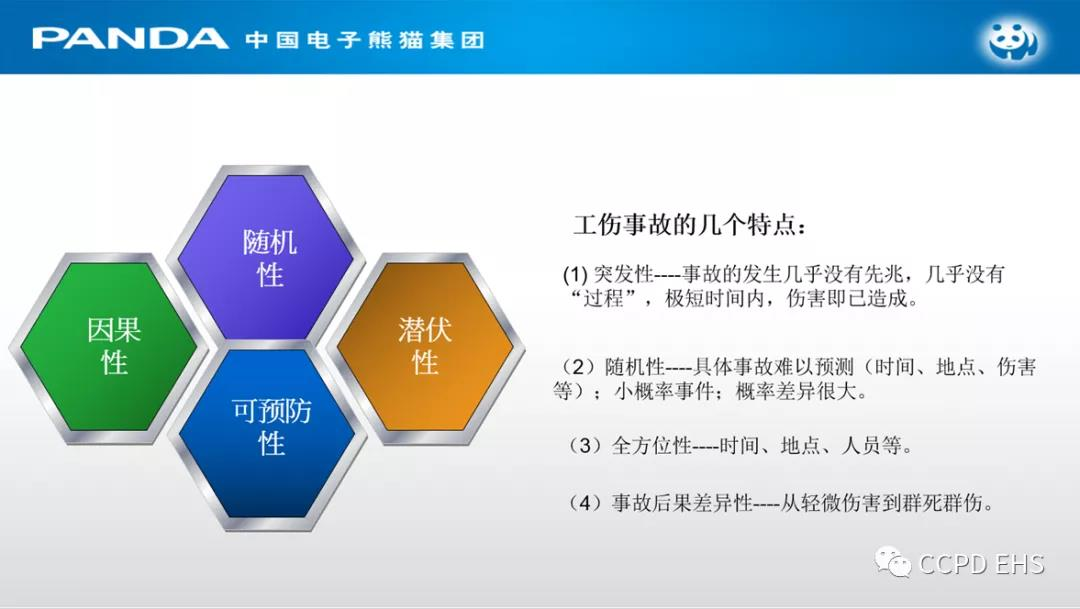 工伤事故的特性
因果性：
    指事故的发生是由相互联系的多种因素共同作用的结果。在伤亡事故调查分析过程中，应弄清事故发生的因果，找出事故发生的原因。
随机性（偶然性）：
    指事故发生的时间、地点、事故后果的严重程度是随机的、偶然的。
潜伏性：
    表面上，事故是一种突发事件，但是事故发生之前有一段潜伏期。人们应认识事故的潜伏性，克服麻痹思想。生产活动中，某些企业较长时间内未发生伤亡事故，就会麻痹大意，就会忽视事故的潜伏性。这是造成重大伤亡事故的思想隐患。
可预防性:
    任何事故，只要采取正确的预防措施，事故是可以防止的。认识到这一特性，
对防止伤亡事故发生有促进作用。
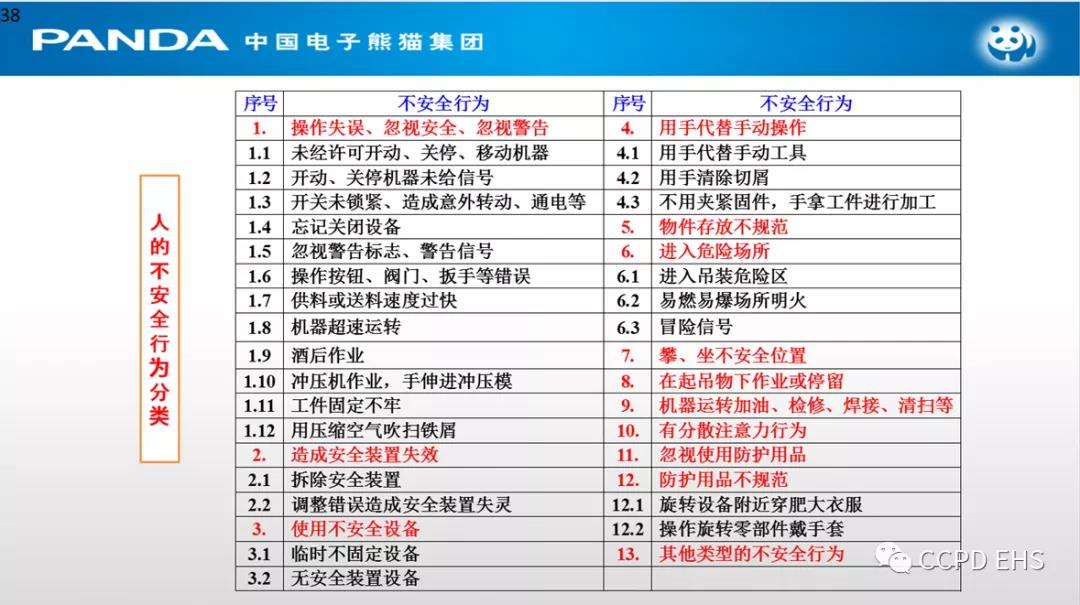 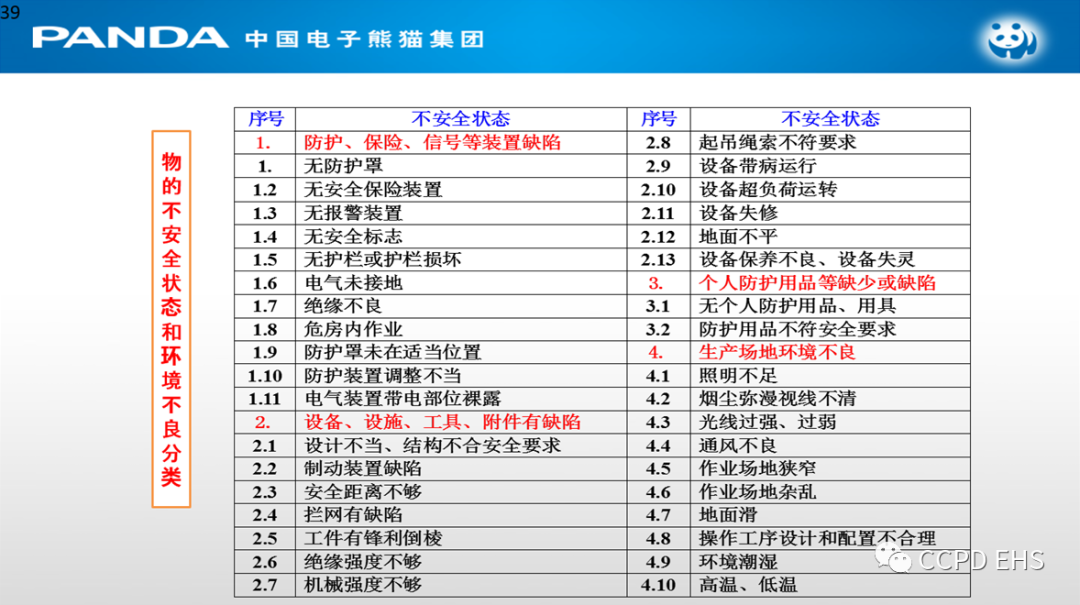 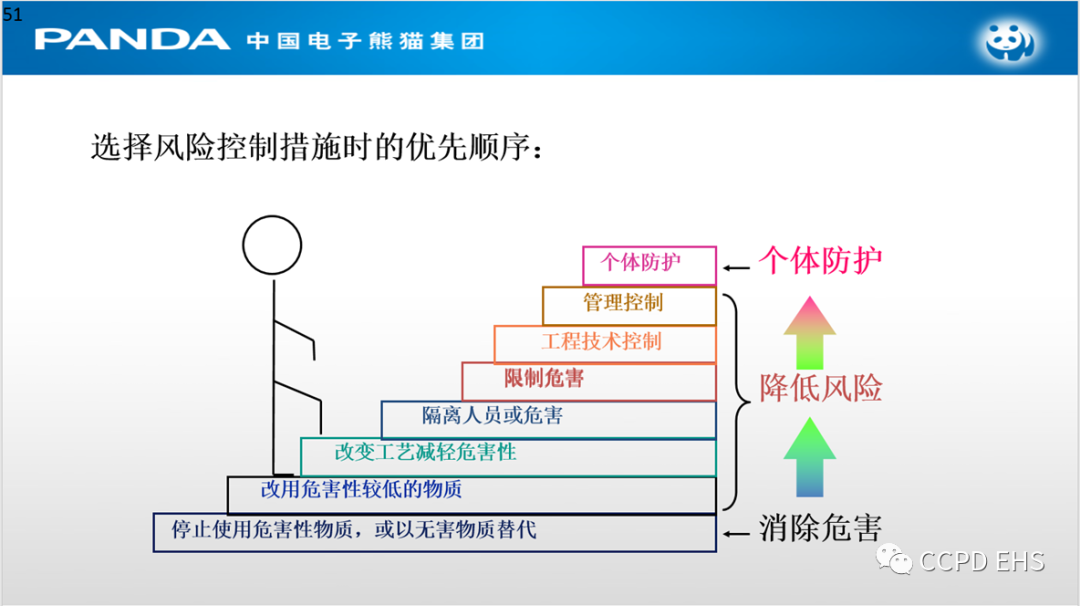 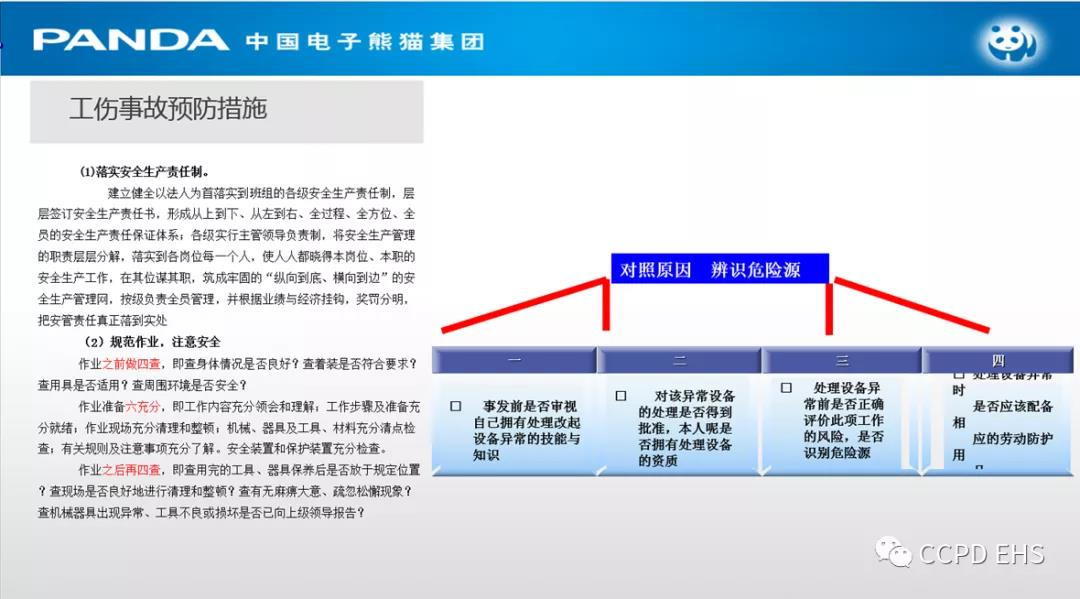 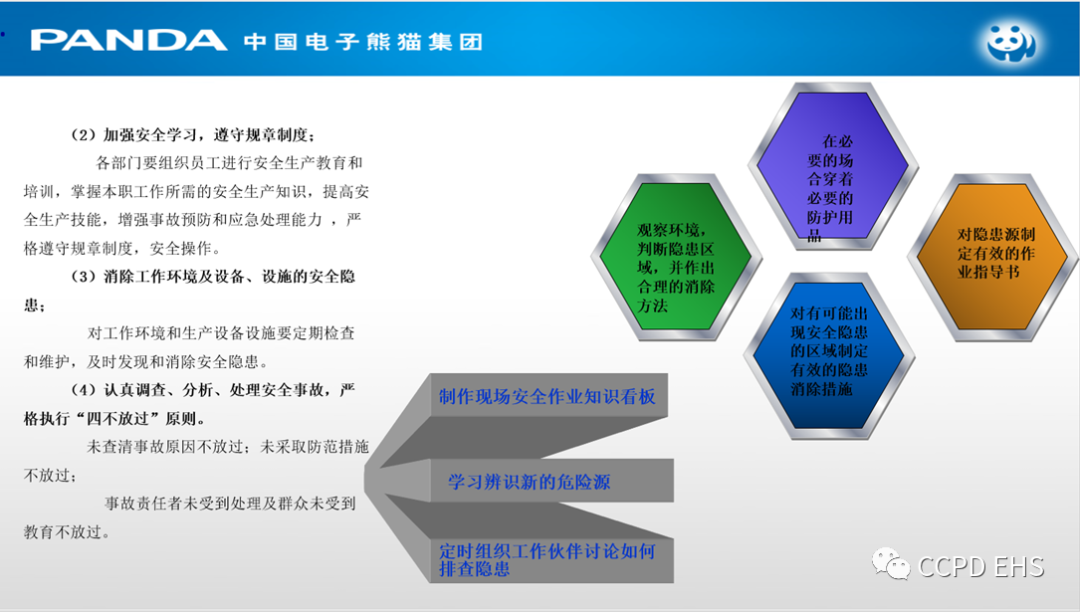 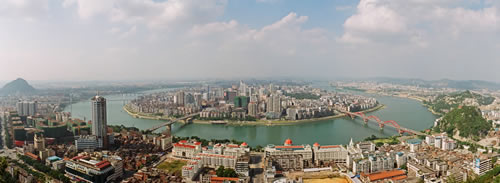 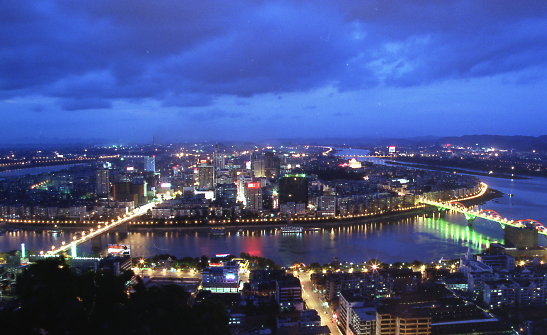 尊重生命、关爱生命、珍惜生命是社会进步的重要标志。安全生产、工伤预防、职业健康工作为党分忧，为民造福，是一项神圣、崇高的工作，任务艰巨但使命光荣！
       祝各位在积极推进安全生产、工伤预防、职业健康管理工作中做出成绩、成就事业！
                                                        谢谢大家！
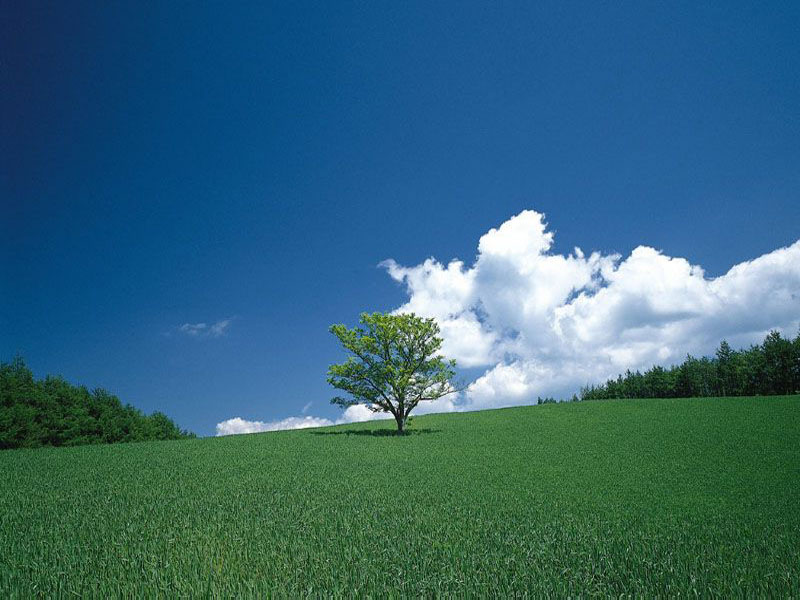 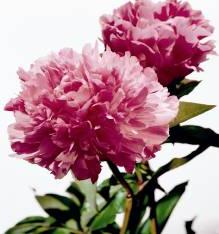